স্বাগতম
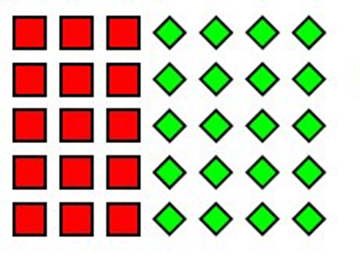 শিক্ষক পরিচিতি
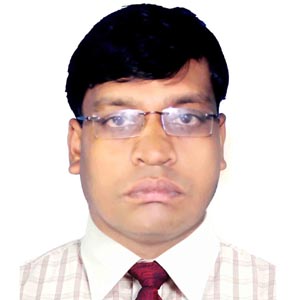 মো. আলমগীর
সহকারী শিক্ষক
ধমপুর বহুমুখী উচ্চ বিদ্যালয়
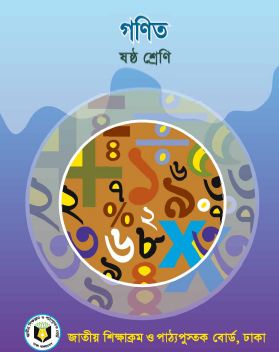 গণিত
৬ষ্ঠ-শ্রেণি
অধ্যায়-2
অনুশীলনী-2.1
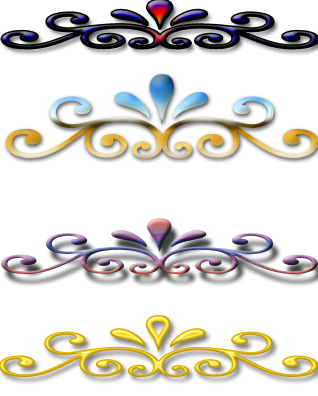 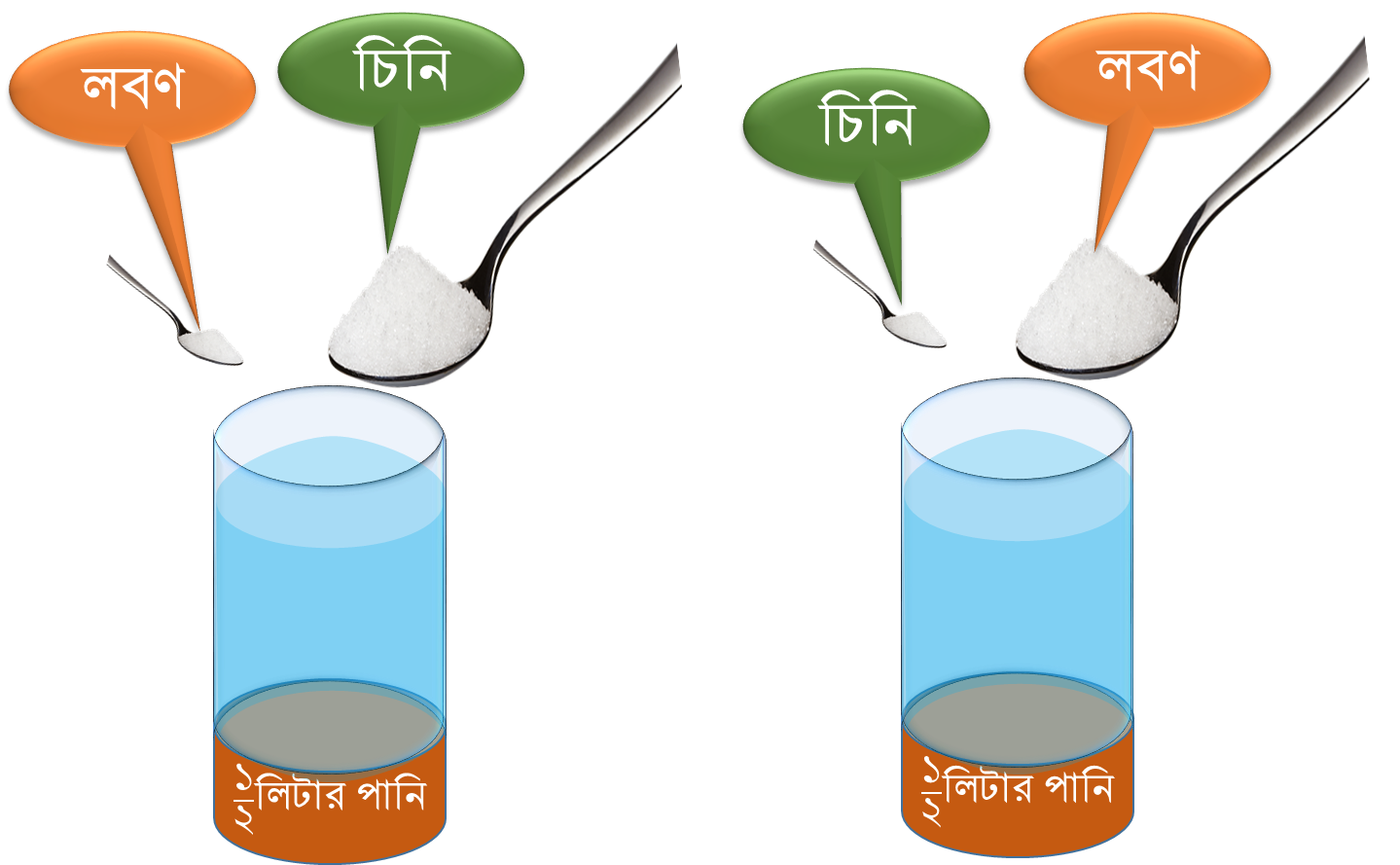 পরিমাণ মত পানি ,লবণ ও চিনি মেশালে সরবত  পান করার  উপযোগী হয়।
[Speaker Notes: কোন সরবত খেতে ভালো লাগবে ? কেন ভালো লাগবে  ? সরবতে পানির পরিমাণ বাড়ালে সাদের পরিবর্তন হয় কেন  ? ইত্যাদি প্রশ্নের মাধ্যমে বাস্তব জীবনে অনুপাতের প্রয়োজনীয়তার ধারণা দেয়া যেতে পারে ।]
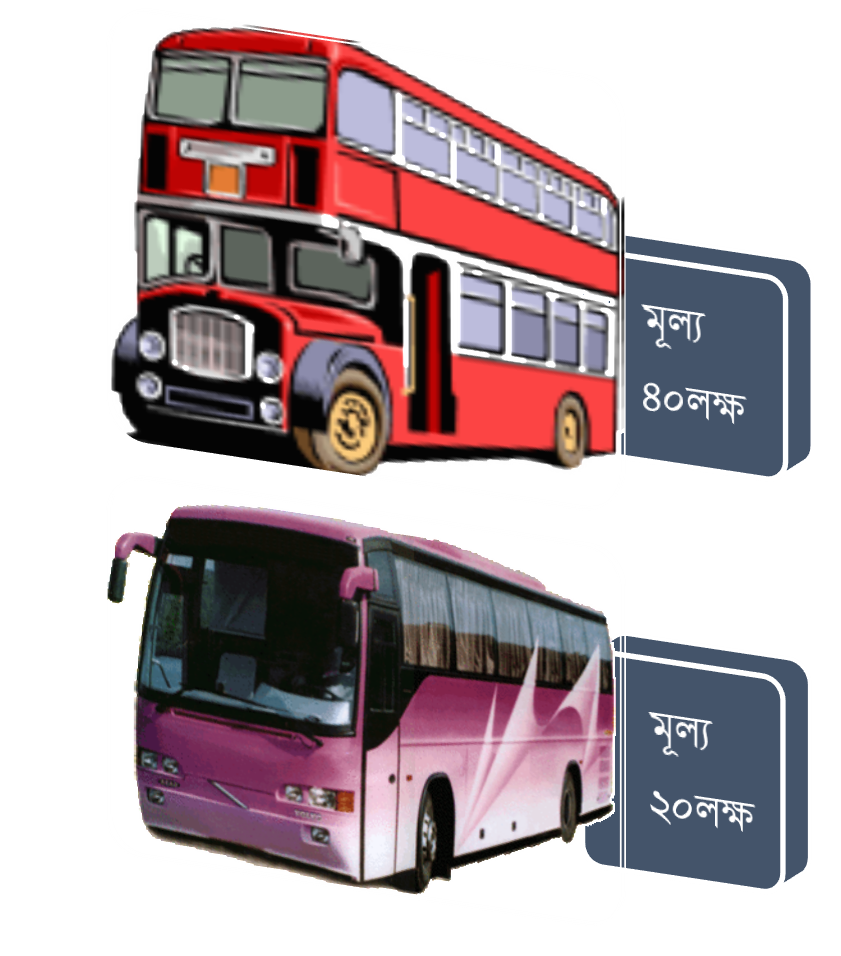 ফাহিমের বয়স ১০ বছর
[Speaker Notes: তুবা ও  শ্রাবণের  বয়স অথবা উচ্চতার পার্থক্য দিয়ে তুলনা কর?   গাড়ির দামের পার্থক্য কত?  গাড়ি দুইটির একটির মূল্য অপরটির কতগুণ ?  এদের মধ্যে কোনটি অনুপাত ?]
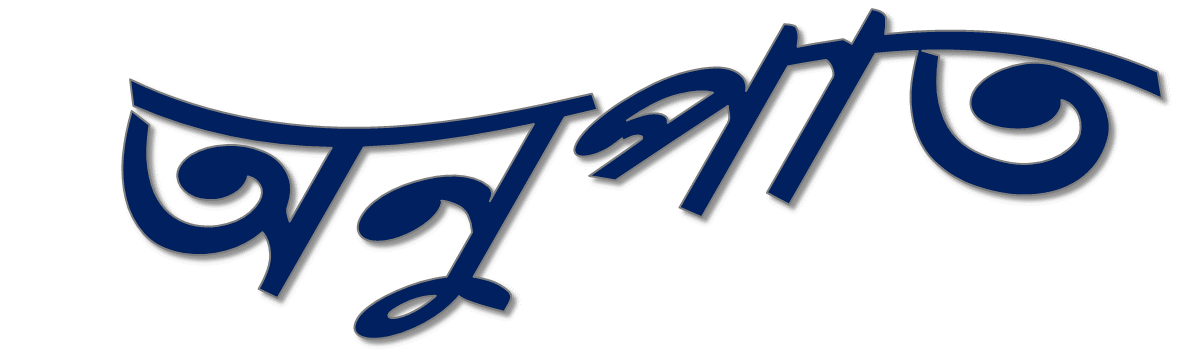 শিখনফল
 অনুপাত  কী তা বলতে পারবে ।
 সরল  অনুপাত ব্যাখ্যা করতে  পারবে ।
 সমতুল অনুপাত ব্যাখ্যা করতে  পারবে ।
লঘু অনুপাত ব্যাখ্যা করতে  পারবে ।
এটি অনুপাত নয়
এটি অনুপাত
[Speaker Notes: বোর্ড ও অন্যান্ন বাস্তব উপকরণের বিকল্প নাই]
উত্তর রাশি
অনুপাত একটি ভগ্নাংশ
অনুপাতের প্রতীক
পূর্বরাশি
[Speaker Notes: বোর্ড ও অন্যান্ন বাস্তব উপকরণের বিকল্প নাই]

তাদের বয়সের অনুপাত কী ?
অনুপাতটিতে একক ভিন্ন ভিন্ন
[Speaker Notes: বিষয় এক হলেও একক ভিন্ন হওয়ায় তা  একই এককে রুপান্তর না করে অনুপাতে প্রকাশ করা যায় না  এবং   সরলীকরন করার নিয়মটি বোর্ডে ব্যাখ্যা করে বুঝিয়ে দিবেন ।  । বোর্ড ও অন্যান্ন বাস্তব উপকরণের বিকল্প নাই]
সরল অনুপাত
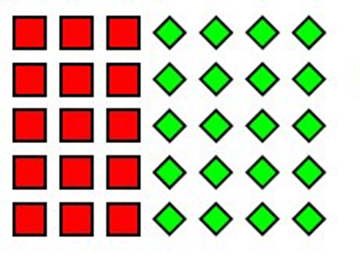 ১৫ টি বর্গ ২০ টি বর্গ
[Speaker Notes: লাল বর্গক্ষেত্র কয়টি ? টিয়া রং এর বর্গক্ষেত্র কয়টি ? এদের মধ্যে অনুপাত কি ? অনুপাতটির নাম কি ?(সরল অনুপাত ) 
   বোর্ড ও অন্যান্ন বাস্তব উপকরণের বিকল্প নাই ।]
সমতুল অনুপাত
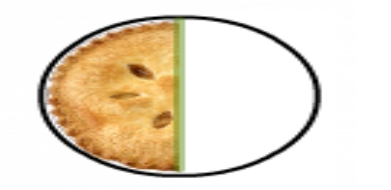 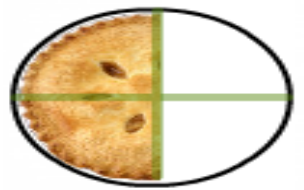 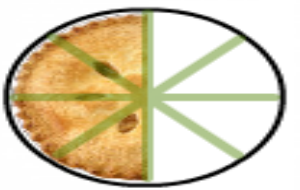 4:8
1:2
2:4
?
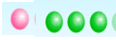 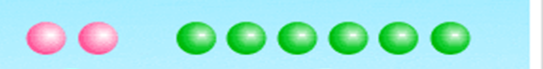 [Speaker Notes: চিত্রটি দেখিয়ে প্রশ্ন , করতে হবে , চিত্রটিতে কি অনুপাত দেখানো হয়েছে ?  ২:৯=৬: ও :৫=৬:১০ ফাঁকা স্থানে কত বসালে অনুপাতদুটি সমতুল অনুপাত হবে? এ জাতীয় কাজ একক কাজ হিসাবে দেওয়া যেতে পারে । । বোর্ড ও অন্যান্ন বাস্তব উপকরণের বিকল্প নাই]
লঘু অনুপাত
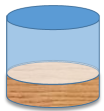 :
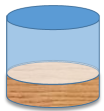 ছোট  বড়
:
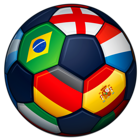 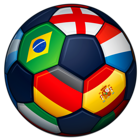 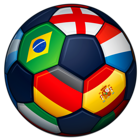 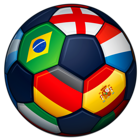 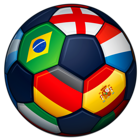 ২  ৩
[Speaker Notes: তিনটি  লঘু অনুপাত লিখ।   এ জাতীয় কাজ একক কাজ হিসাবে দেওয়া যেতে পারে ।  । বোর্ড ও অন্যান্ন বাস্তব উপকরণের বিকল্প নাই]
দলীয় কাজ
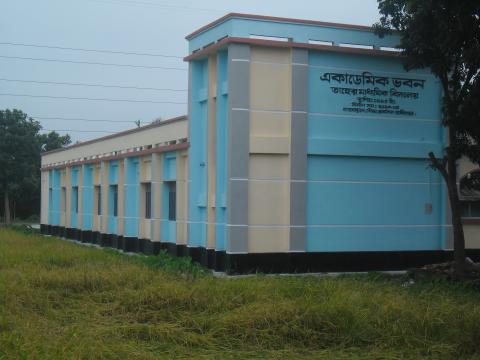 ক। ভবনটির দৈর্ঘ্য ও প্রস্থের অনুপাত কী ধরণের ব্যাখ্যা কর ।
খ। প্রস্থ ও দৈর্ঘ্যের সম্ভাব্য মান বসিয়ে সারণিটি পূর্ণ কর
একাডেমিক ভবনটির প্রস্থ ও দৈর্ঘ্যর অনুপাত ২:৭ ।
গ। ভবনটির দৈর্ঘ্য ও প্রস্থের দৈর্ঘ্যের সমষ্টি ১০৮ মিটার হলে , ভবনটির দৈর্ঘ্য ও প্রস্থ নির্ণয় কর।
মূল্যায়ন
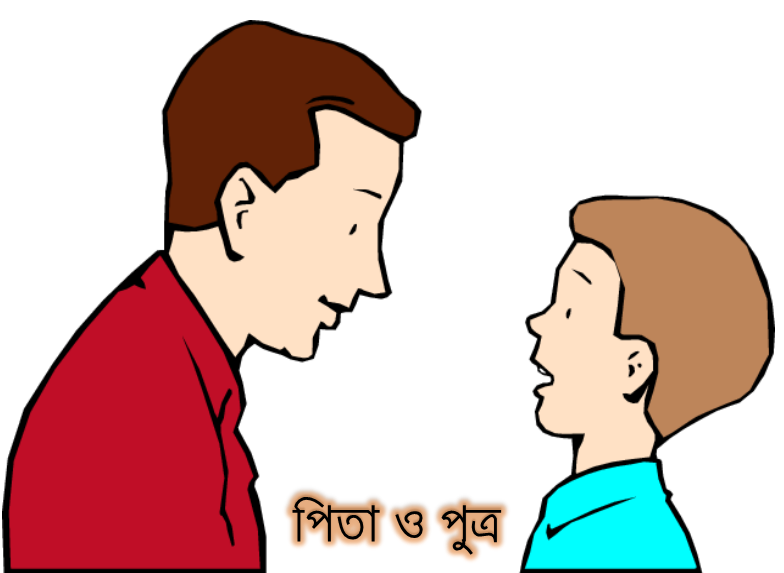 বয়স ৪২ বছর।
বয়স ৭ বছর।
ক)তাদের বয়সের সরল অনুপাত লিখ ।
খ)তাদের বয়সের ২টি সমতুল অনুপাত লিখ ।
গ)তাদের বয়সের লঘু অনুপাত লিখ ।
বাড়ির কাজ
১ম ও ২য় রাশির অনুপাত তৈরি কর ;
ক) ২৫ ও ৩৫ ।
খ) ১বছর ২মাস ও ৭মাস ।
গ) সরলীকরণ কর; ১৫:21 ও ৪৫:৩৬
[Speaker Notes: বাড়ির কাজটি খাতায় লিখে নিতে বলবো ।]
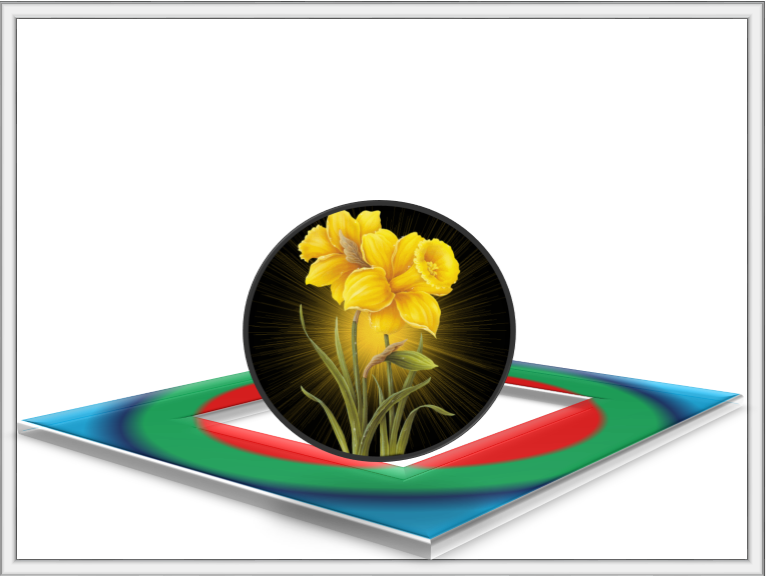 ধন্যবাদ
[Speaker Notes: কন্টেন্টি তৈরিতে আদর্শমান  ( কারিকুলাম ডকুমেন্ট,পাঠ্যপুস্তক ,ট্রেনিং-এ লব্দ জ্ঞান ও দক্ষতা ) বজায় রাখার আপ্রাণ প্রচেষ্টা ছিল । তবুও আপনি মনে করলে প্রয়োজনে আরো পরিবর্তন পরিমার্জন বা সংশধন করতে পাতরেন । । বোর্ড ও অন্যান্ন বাস্তব উপকরণের বিকল্প নাই]